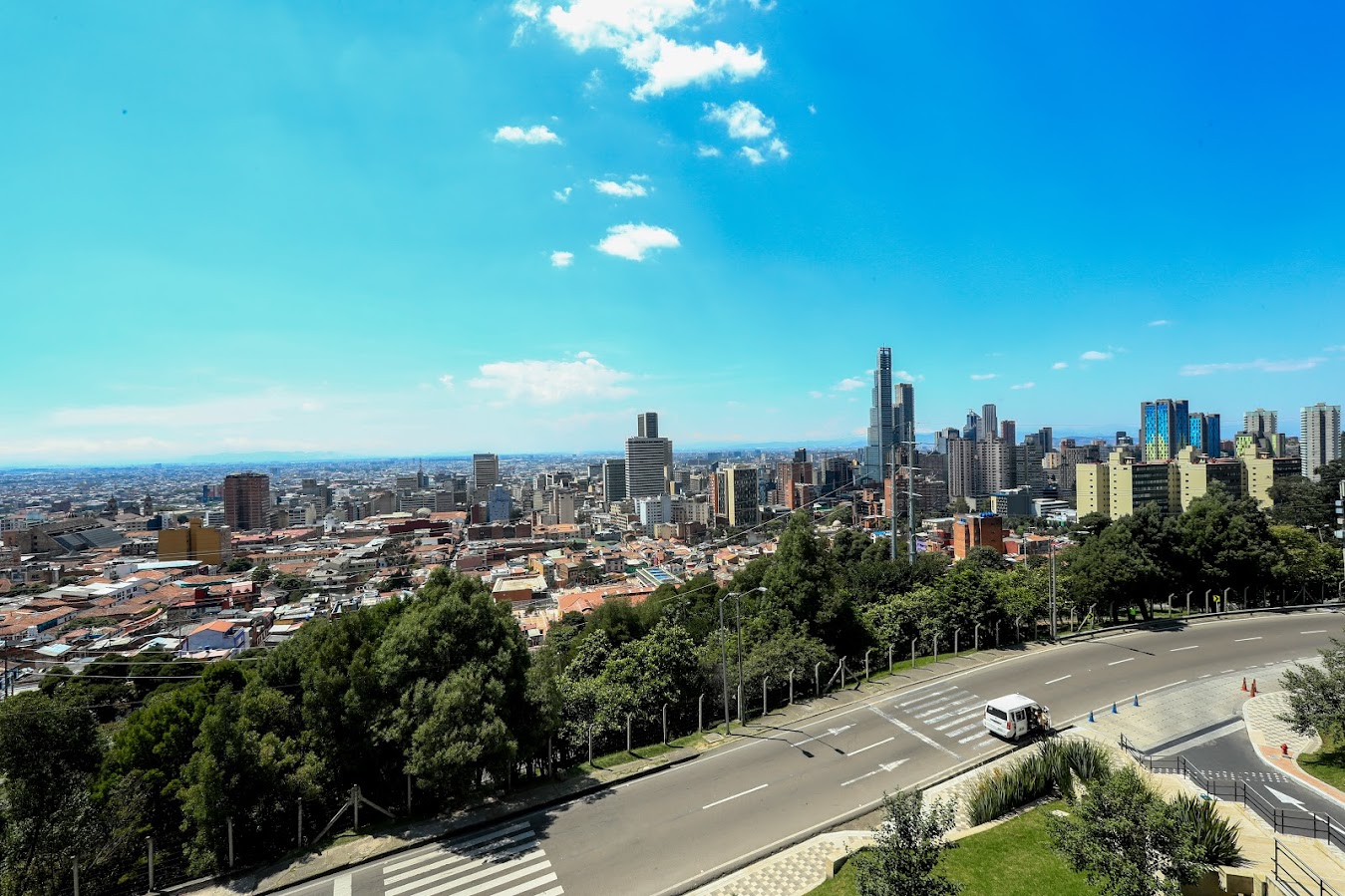 Imagen de referencia: reemplazar de acuerdo al tema a tratar
Título de la presentación
Subtítulo
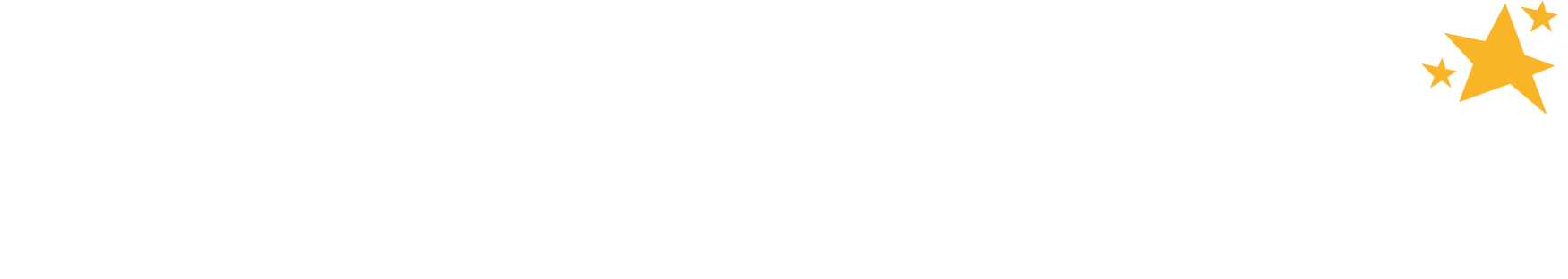 TÍTULO DIAPOSITIVA
Subtítulo
El Instituto Distrital de Gestión de Riesgos y Cambio Climático (IDIGER) es la entidad que se encarga de coordinar la gestión de riesgos y cambio climático en Bogotá. Sus funciones incluyen: 
Emitir certificaciones de amenaza y riesgo
Coordinar la respuesta a emergencias
Reducir el riesgo de desastres
Mitigar las consecuencias del cambio climático
Predecir el estado del tiempo
Verificar la seguridad de las edificaciones
Prevenir incendios forestales
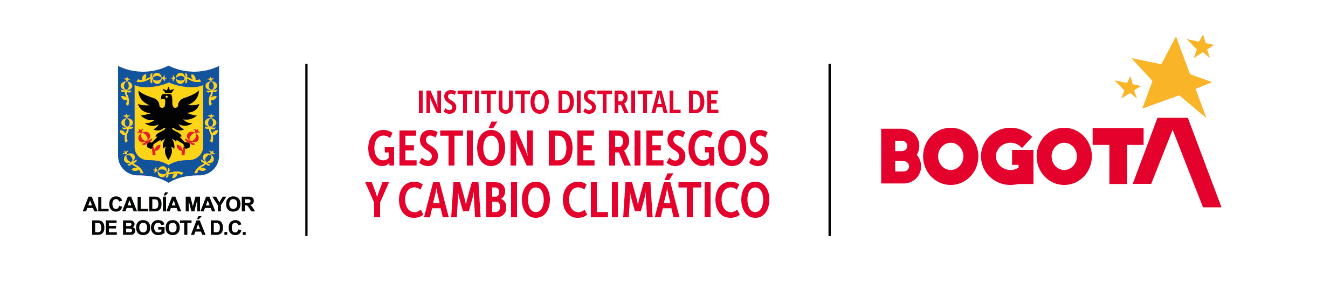 Conclusiones
Imágenes de referencia: reemplazar de acuerdo al tema a tratar
El Instituto Distrital de Gestión de Riesgos y Cambio Climático (IDIGER) es la entidad que se encarga de coordinar la gestión de riesgos y cambio climático en Bogotá. Sus funciones incluyen: 
Emitir certificaciones de amenaza y riesgo
Coordinar la respuesta a emergencias
Reducir el riesgo de desastres
Mitigar las consecuencias del cambio climático
Predecir el estado del tiempo
Verificar la seguridad de las edificaciones
Prevenir incendios forestales
Imágenes de referencia: reemplazar de acuerdo al tema a tratar
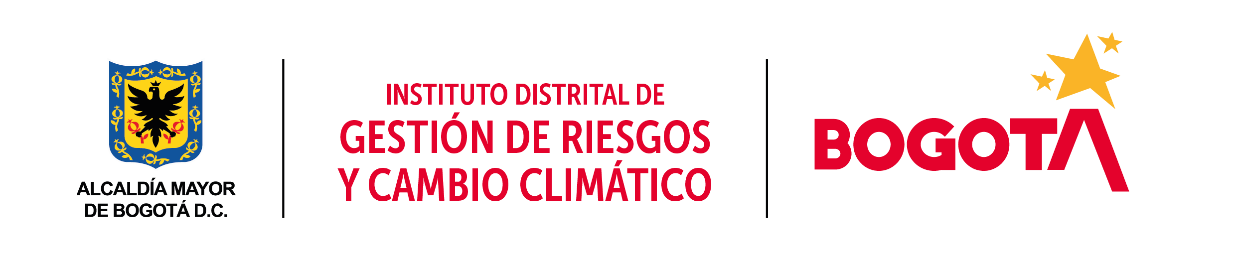 3
GRACIAS
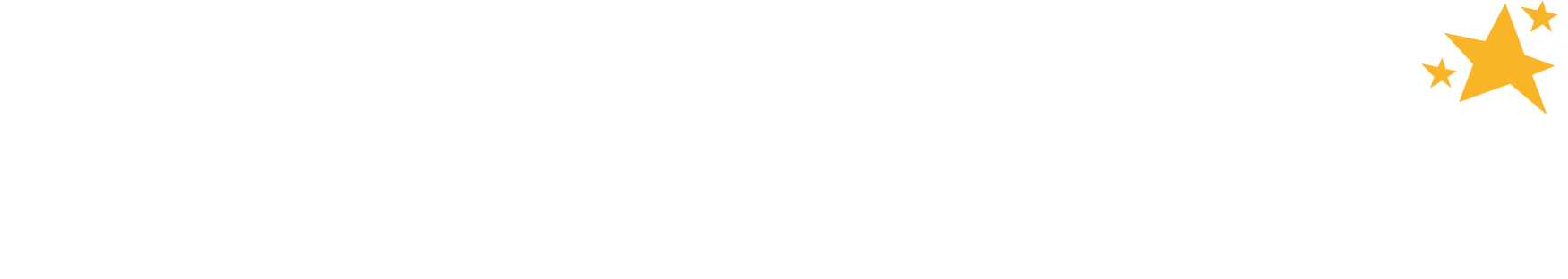